Company Overview
Categories
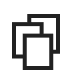 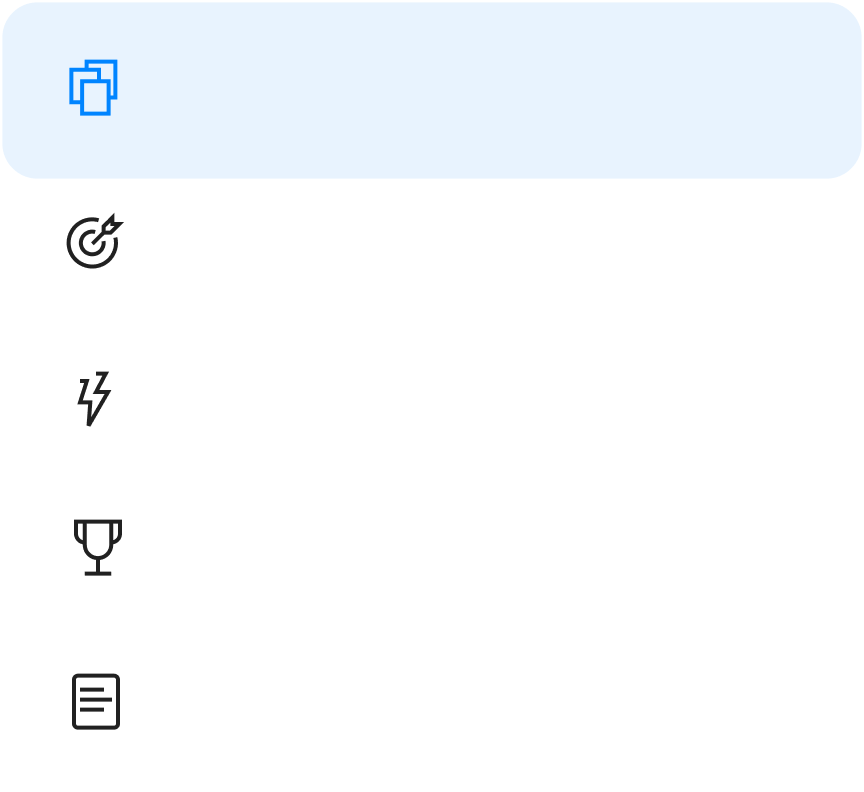 Company Overview
Objectives
Key Results
Competitive Landscape
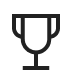 Lean Canvas
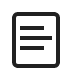 Objectives
Categories
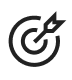 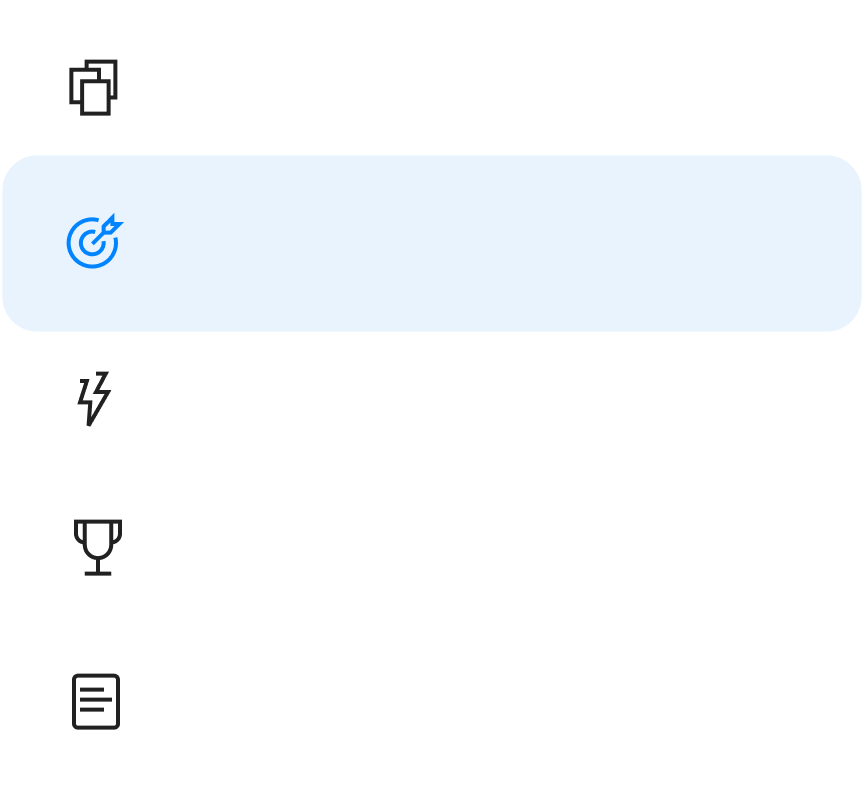 Company Overview
Objectives
Key Results
Competitive Landscape
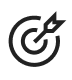 Lean Canvas
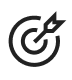 Key Results
Categories
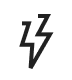 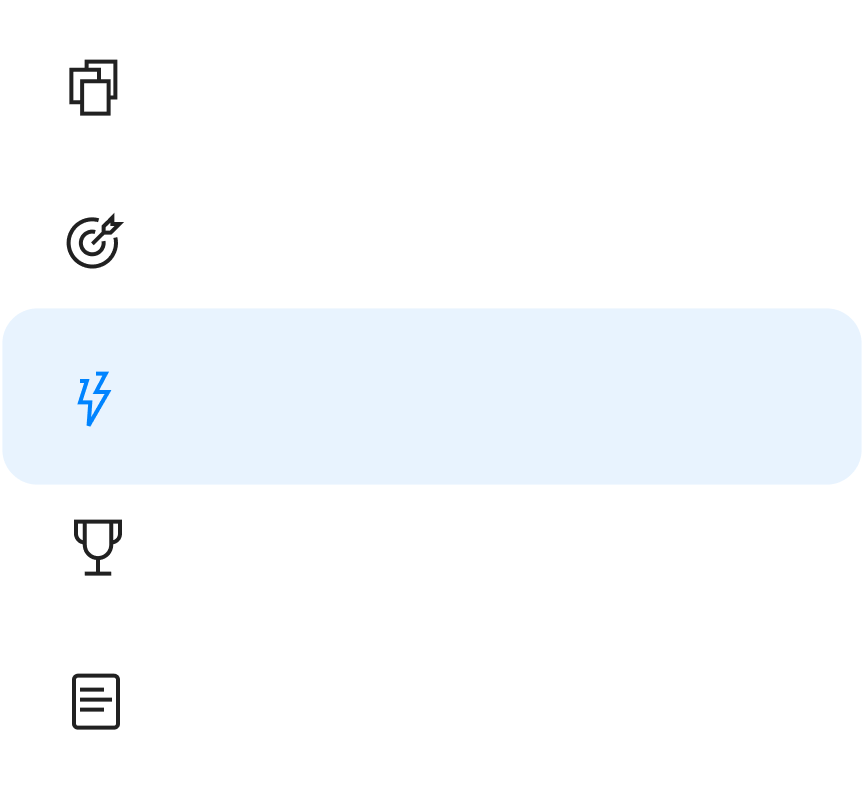 Company Overview
Objectives
Key Results
Competitive Landscape
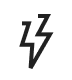 Lean Canvas
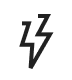 Competitive Landscape
Categories
Competitive landscape table provides an overall market outlook and helps assess your next steps for your brand and business
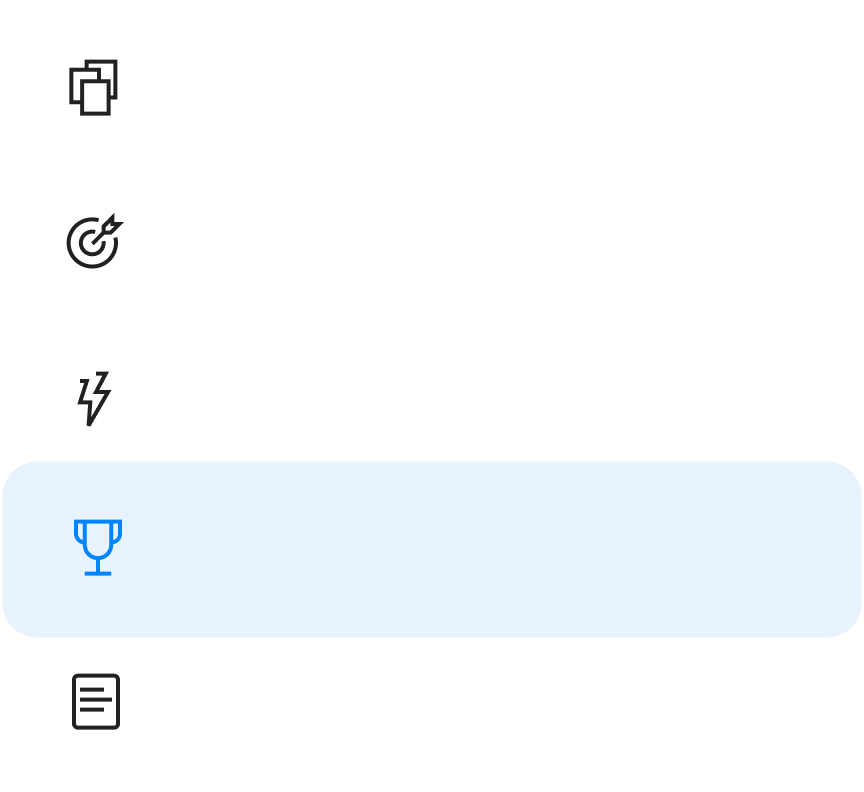 Company Overview
Objectives
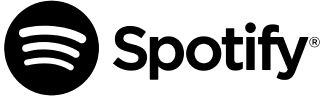 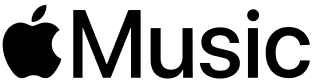 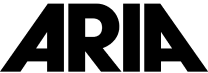 Key Results
Competitive Landscape
Lean Canvas
Lean Canvas
Categories
The Lean Canvas model helps deconstruct a business idea into its key assumptions. Deeply influenced by the lean methodology, the Lean Canvas servers as a tactical plan to guide a business from ideation through build.
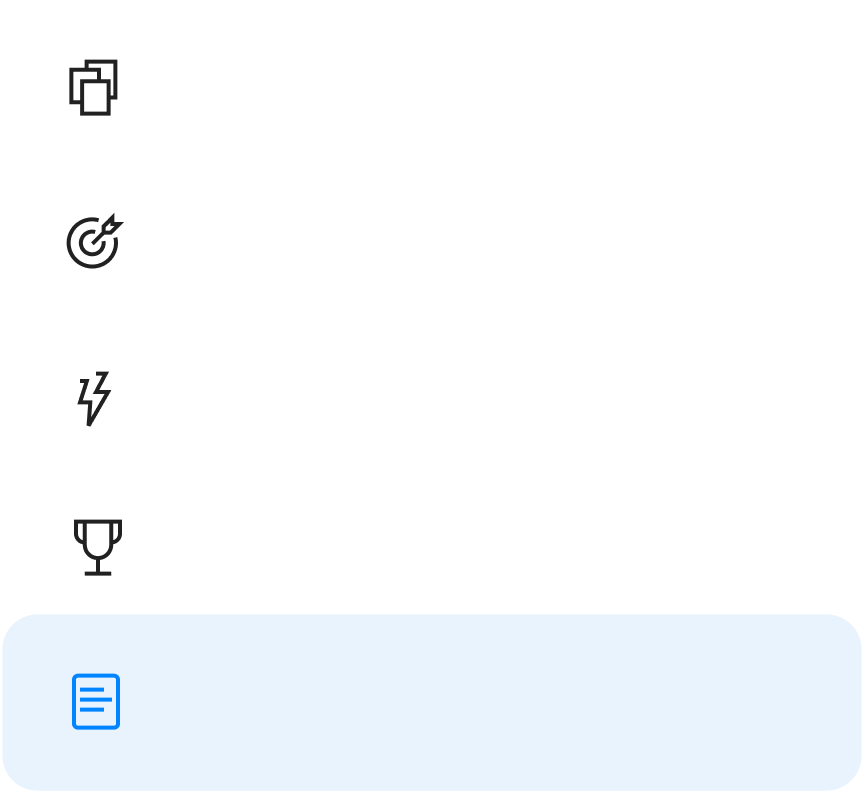 Company Overview
Objectives
Key Results
Competitive Landscape
Lean Canvas